Föräldramöte
Säsongen 2018
Sandareds IF P07
Status
Totalt 16 spelare

2 tränare  + 1

1 lag anmält i serie

2 träningar Tors och Tisdag 18:45-20:00

3 Utpekade målvakter
Uppföljning säsong 2017
Generellt
Mer fokus på positivt
Mindre tjafs
Tränignar
Bättre Fokus på övningarna
Matcher
Bra (utöver tjafs)
Förhållningsregler match (och träning)
SIF
Västra götaland
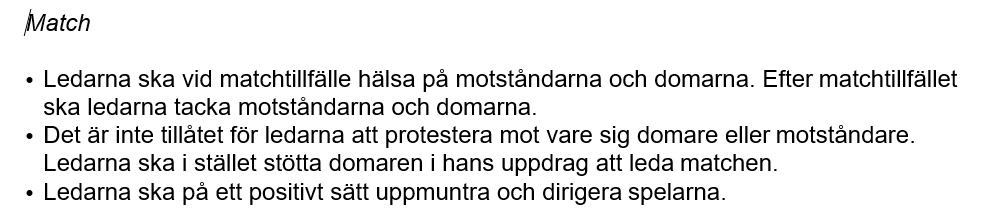 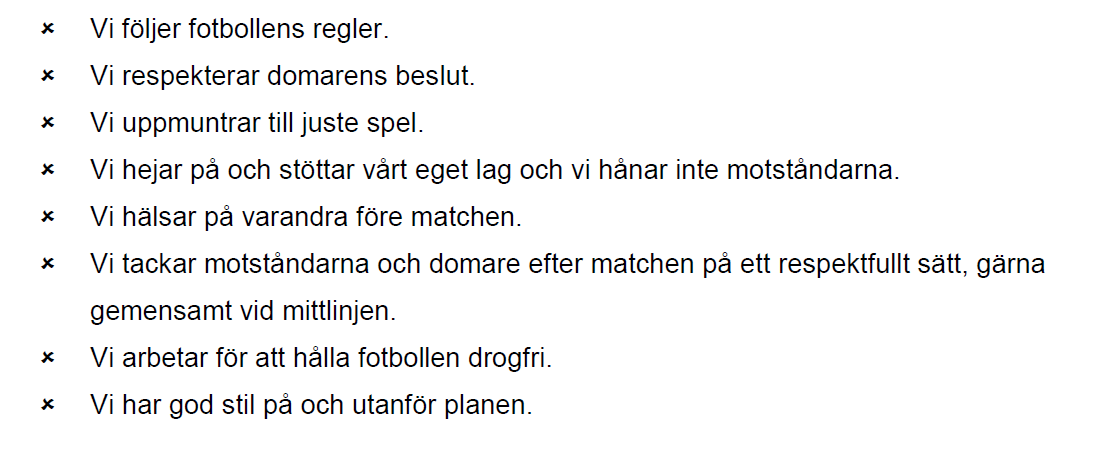 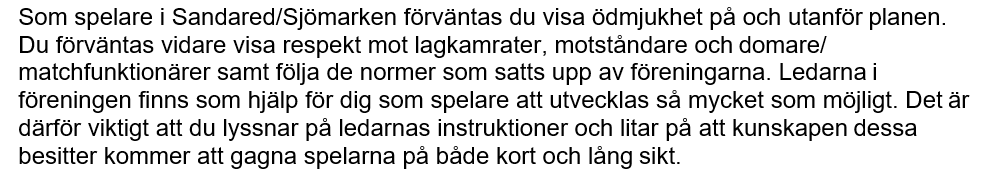 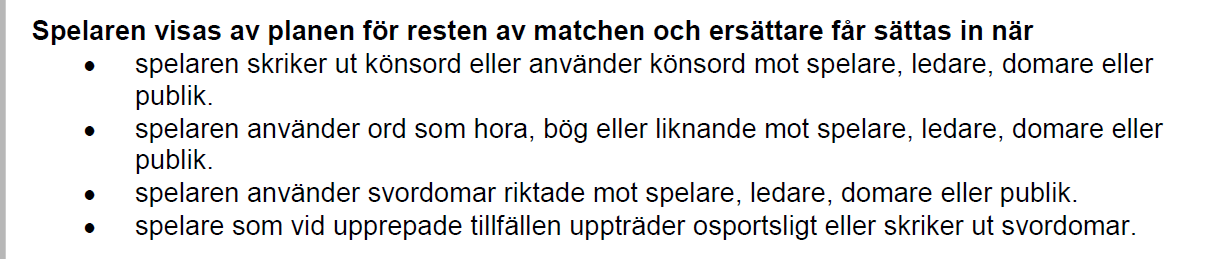 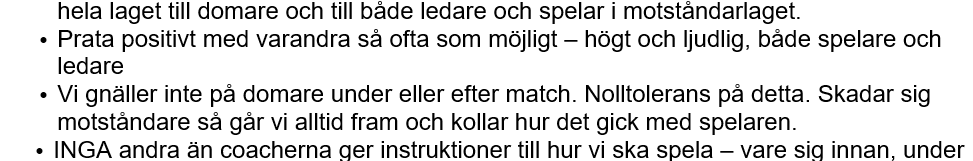 Träningar och sjömarken
Samarbete Sjömarken
Vår plan
Synpunkter
Träningar
Owen
Upplägg
Målvakter
Övrigt
Matcher
Sjömarken
Möjliget att vara med ej tvång
Sandared P06
Visa kommer få möjlighet

Sandared P07
Vi kallar 2 målvakter till varje match
Vi kallar 3 backar, 2 FW och 5 MF
Alla spelar lika mycket!